３章　方　程　式いろいろな方程式
ねらい
いろいろな形の方程式を解くことを通して、方程式を解く手順を理解する。
かっこがある式
かっこをはずしてから解く
問４　次の方程式を解きなさい。
（１）　４ｘ＋１＝３（ｘ＋２）　　　　



（２）　２（ｘ－４）＝９ｘ＋２０
７（ｘ－５）＝９ｘ＋１
  ７ｘ－３５＝９ｘ＋１
　７ｘ－９ｘ＝１＋３５
 －２ｘ＝３６
　 　　　ｘ＝－１８
（３）　－４（ｘ＋３）＝５（ｘ－６）　　　（４）　５－２（７ｘ－２）＝１
分数をふくまない式になおす
分数をふくむ方程式
分母の公倍数１０を両辺にかける
分母をはらう
工夫して解いてみよう
問６　次の方程式を解きなさい。
（１）　－0.3ｘ＋2＝0.1ｘ＋1.5　　　（２）　80ｘ＝240（ｘ－2）　　





（３）　0.5ｘ－2.5＝－ｘ＋２　（４）　0.2ｘ－0.07＝－0.3ｘ＋0.05
ａｘ＝ｂ
一次方程式
一次方程式を解く手順
①　かっこをはずしたり、分母をはらったりする。

②　文字の項を一方の辺に、　数の項を他方の辺に集める。

③　ａｘ＝ｂの形にする。

④　両辺をｘの係数ａでわる
７（ｘ－５）＝９ｘ＋１
７ｘ－３５＝９ｘ＋１

　７ｘ－９ｘ＝１＋３５

 －２ｘ＝３６
　 　　　
　　　　ｘ＝－１８
解き方を説明しよう
８＝３ｘ＋５
－３ｘ＝５－８
－３ｘ＝－３
        ｘ＝１
８＝３ｘ＋５
３ｘ＋５＝８
　　  ３ｘ＝８－５
        ３ｘ＝３
　　　  ｘ＝１
移項
左辺と右辺を入れかえ
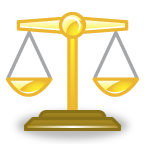 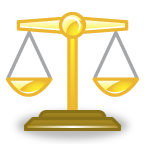 場合に応じて誤りの少ない方法を使い分ける
＝
＝
3x+5
3x+5
８
８